Урок по биологии в 8 классе по теме «Слуховой анализатор»
Учителя биологии МБОУ СОШ
 пос. Борское МО «Гвардейского района» Калининградской области 
 Лисицыной Анны Анатольевны
Задание №1

1). Рецепторы
2). Проводник
3). Центральный
      отдел
Правильный ответ:

1). Рецепторы: б, е
2). Проводник: в, д
3). Центральный отдел: а, г
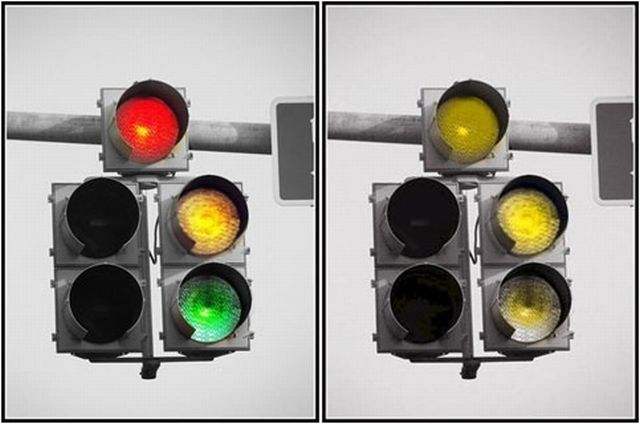 Дальтон
Орган слуха
наружное
внутреннее
среднее
Орган слуха
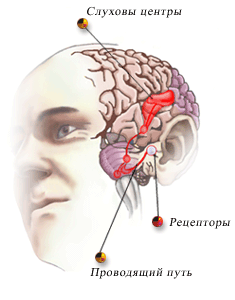 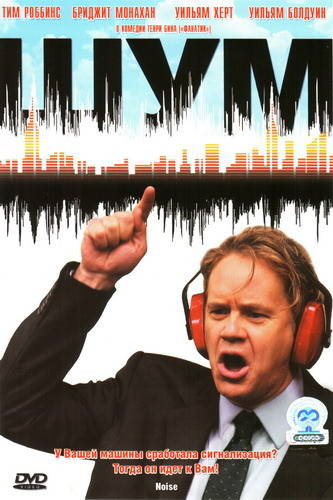 Л. Бетховен
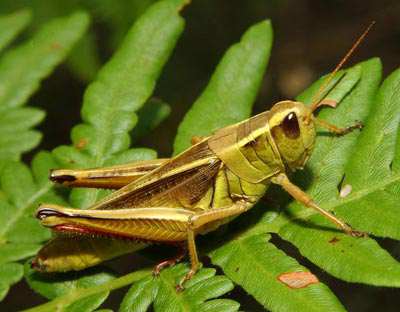 Спасибо за урок!
 Удачи!